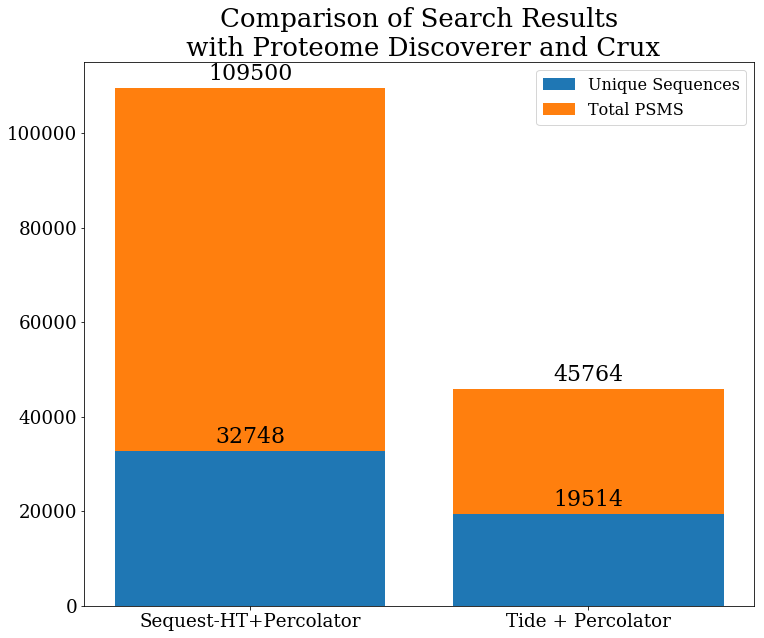 I’m interested in Tide performance benefits
DIA data with 1 Da isolation widths
Search results with Tide are much different than what I’m used to
Have tried changing various parameters like:
exact-p-value : 0 PSMs < q 0.01
Mz-bin-width : minimal effect
Peptide-centric : 0 PSMs
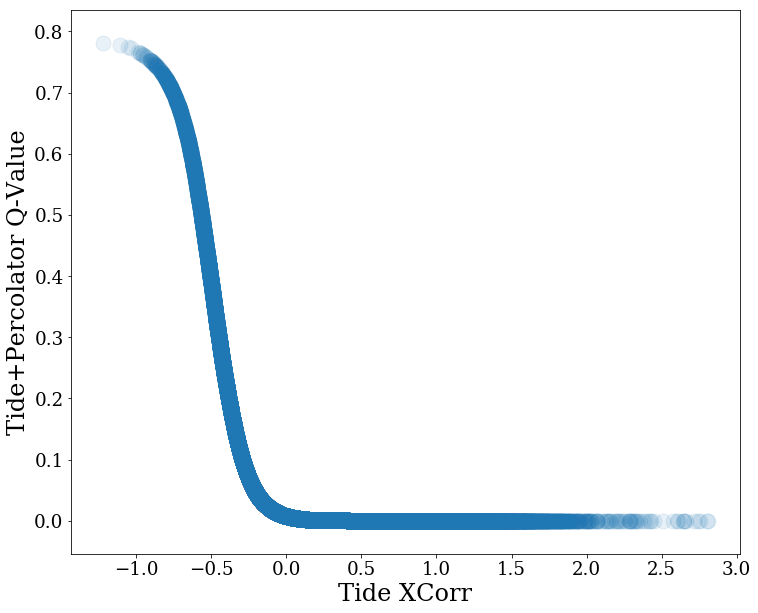 Q-Value and XCorr
Tide+Percolator separates PSMs mostly based on Q-Value

Sequest-HT + Percolator separates based on other factors as well as XCorr
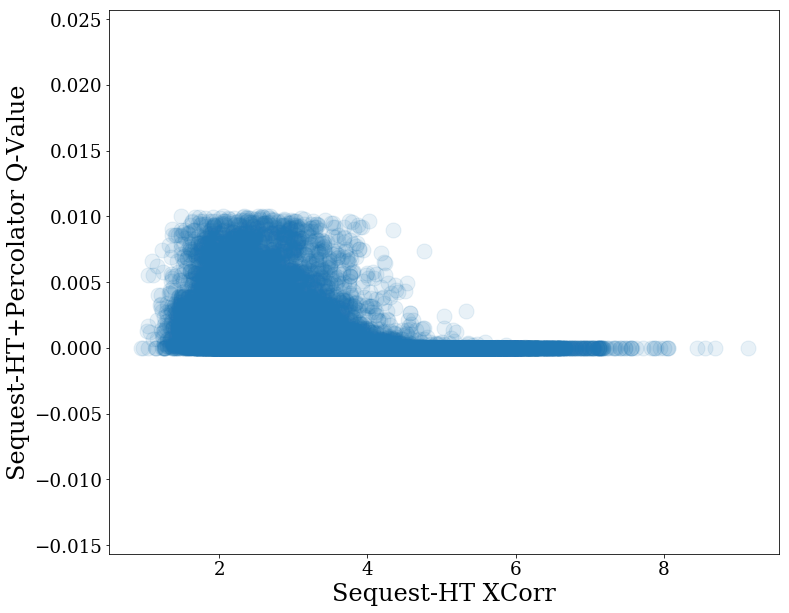 Tide+Percolator SVM Weights
INFO:  Split1         Split2         Split3        FeatureName
INFO:  1.5495         1.9191         1.6725        XCorr
INFO: -0.4122        -0.5457        -0.6260        PepLen
INFO: -0.4734        -0.6321        -0.5280        Charge1
INFO:  0.3537         0.4332         0.3128        Charge2
INFO: -0.0991        -0.0933        -0.0289        Charge3
INFO:  0.0000         0.0000         0.0000        enzN
INFO:  0.0000         0.0000         0.0000        enzC
INFO: -1.7301        -2.4355        -1.6154        enzInt
INFO:  0.5643         0.5807         0.1598        lnNumDSP
INFO: -0.0465        -0.0165        -0.0200        dM
INFO:  0.1825         0.2381         0.2314        absdM
INFO: -6.6336        -8.2748        -6.4508        m0
There are a different number of features used in the Crux version of Percolator than what Proteome Discoverer uses (next slide)
Sequest-HT+Percolator SVM Weights
Learned normalized SVM weights for the 3 cross-validation splits:
 Split1        Split2        Split3        FeatureName
 0.2051         0.1682         0.2194        XCorr
 0.3211         0.2209         0.3727        Delta Cn From Second PSM
 0.5588         0.4417         0.5467        Binomial Score
 0.0000         0.0000         0.0000        Isolation Interference [%]
 0.7569         0.6252         0.6216        MH+ [Da]
 0.5711         0.4914         0.6386        Delta Mass [Da]
-0.3447        -0.3423        -0.3548        Delta Mass [ppm]
 0.0009         0.0520        -0.0261        Absolute Delta Mass [Da]
-0.2575        -0.2304        -0.2518        Absolute Delta Mass [ppm]
 0.0476         0.0092        -0.0969        Peptide Length
 0.0625         0.0836        -1.3877        Is z=1
 0.1598         0.2379         0.3877        Is z=2
-0.1767        -0.2604        -0.0125        Is z=3
0.0000         0.0000         0.0000        Is z=4
 0.0000         0.0000         0.0000        Is z=5
 0.0000         0.0000         0.0000        Is z>5
-1.7671        -1.2426        -1.8098        # Missed Cleavages
-0.1998        -0.1370        -0.8613        Log Peptides Matched
-0.4549        -0.5215        -0.8148        Log Total Intensity
 0.0668         0.0168         0.0118        Fraction Matched Intensity [%]
-0.2566        -0.2403        -0.2987        Fragment Coverage Series A, B, C [%]
 1.1001         0.8162         0.9986        Fragment Coverage Series X, Y, Z [%]
-0.5427        -0.3593        -0.4023        Log Matched Fragment Series Intensities A, B, C
 1.1817         1.0725         1.4792        Log Matched Fragment Series Intensities X, Y, Z
 0.2680         0.1943         0.2799        Longest Sequence Series A, B, C
 0.8113         0.5587         0.8655        Longest Sequence Series X, Y, Z
 0.1735         0.0509         0.1407        IQR Fragment Delta Mass [Da]
-0.3407        -0.1999        -0.3738        IQR Fragment Delta Mass [ppm]
 1.1100         0.9338         1.1560        Mean Fragment Delta Mass [Da]
-1.0789        -0.9454        -1.1751        Mean Fragment Delta Mass [ppm]
-0.1797        -0.1425        -0.1351        Mean Absolute Fragment Delta Mass [Da]
-0.3556        -0.2504        -0.3313        Mean Absolute Fragment Delta Mass [ppm]
-7.2028        -5.7450        -7.3633        m0
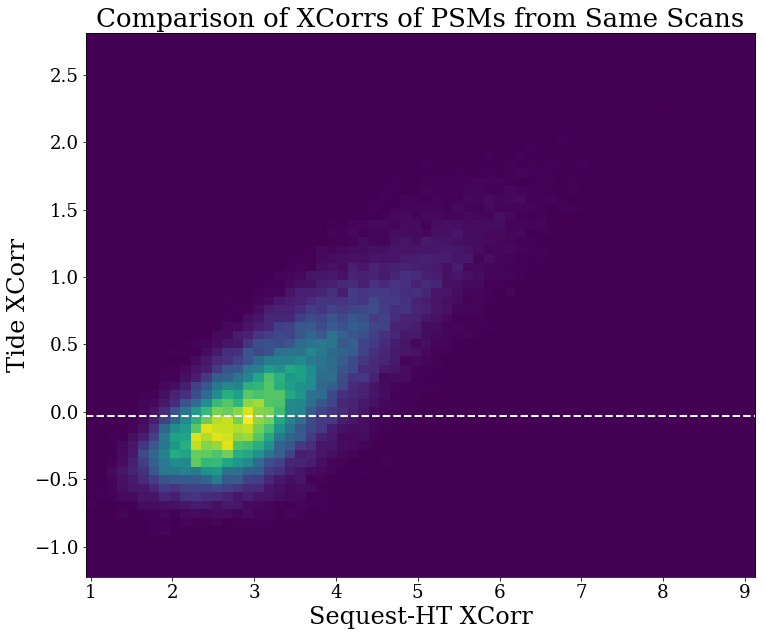 White line is q = 0.01 for Tide
PD PSMs file doesn’t have info for spectra with q-value > 0.01, so all of these are significant
Xcorr values for PSMs from the same spectra correlate but are much different in absolute value
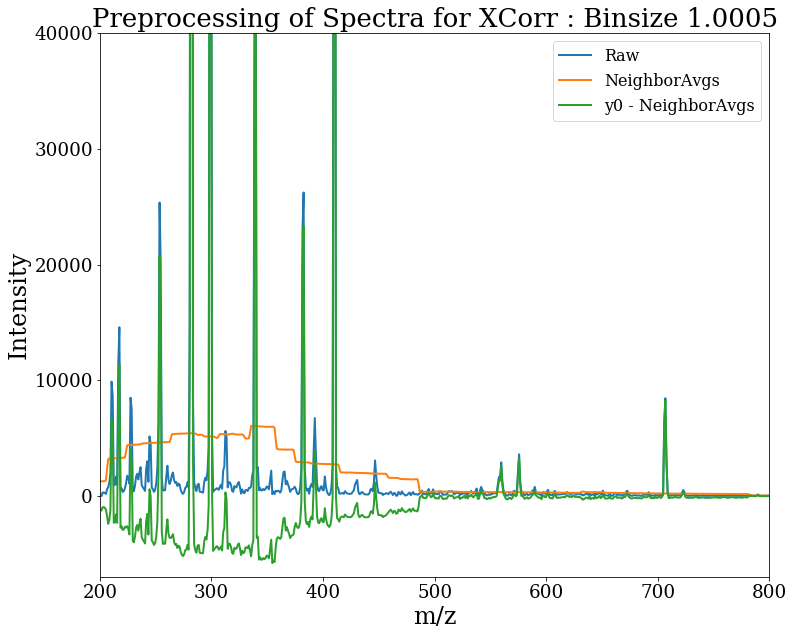 Negative Xcorrs can happen though
Eng. Journal of Proteome Research 2008, 7, 4598–4602
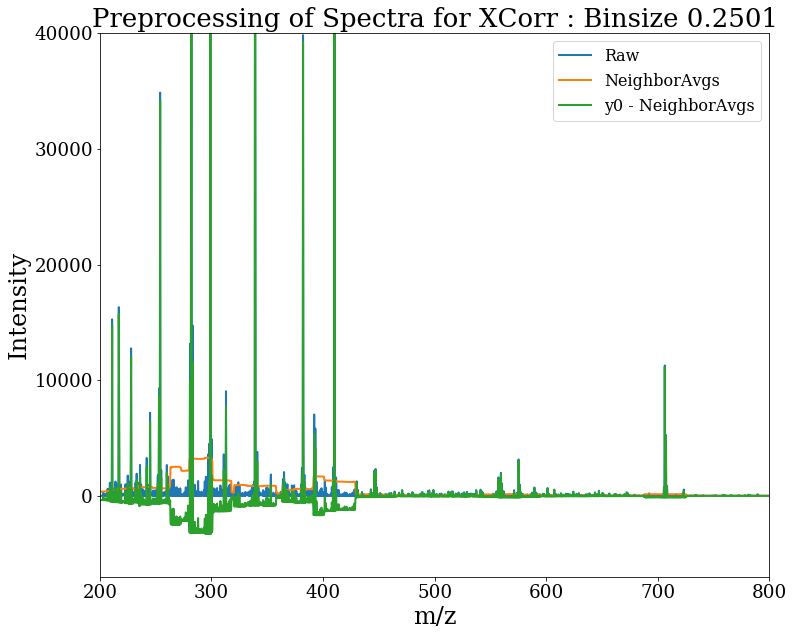 Preprocessing step subtracts average of neighboring bins
Smaller bins size reduces the effect
So far I’ve tried searching with 1.0 and 0.5 m/z bin sizes with little difference
Perhaps it doesn’t matter, but if bins were small like 0.02 for accurate mass spectra, then this effect is largely gone
This is the PSM with the most negative Xcorr
Tide+Percolator q = 0.78
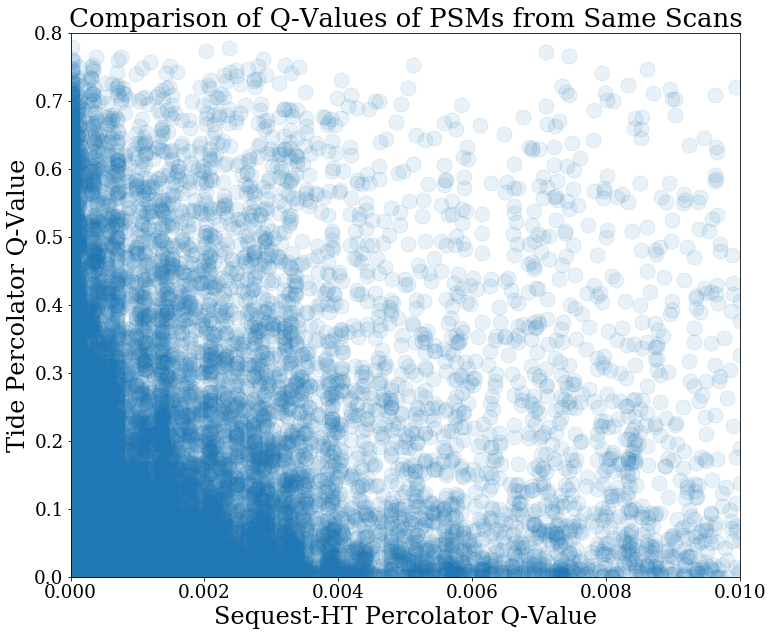 Little correlation between q-values of spectra from the same scan between search pipelines

Insights so far:
Xcorrs are different between PD and Crux for same spectra
Percolator features used are different
Q-values are different for same spectra
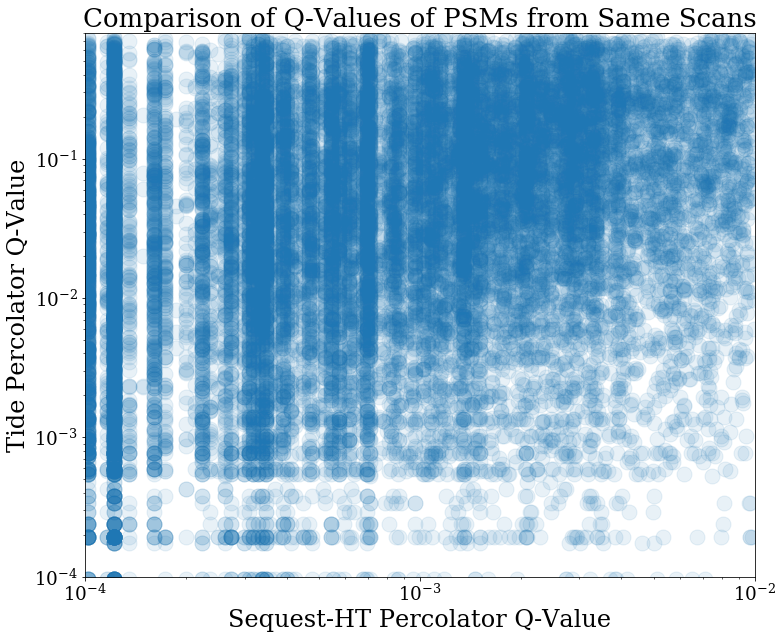